Quadratische GleichungenGroße Lösungsformel
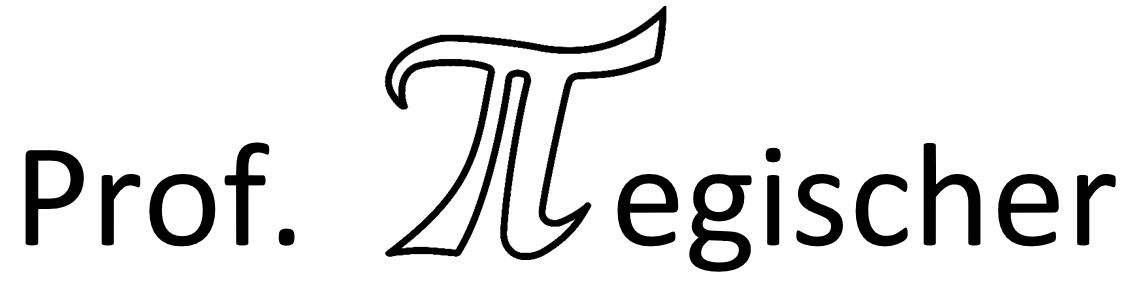 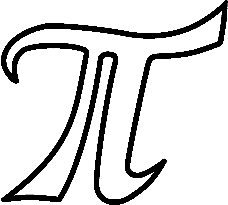 Lösen quadratischer Gleichungen
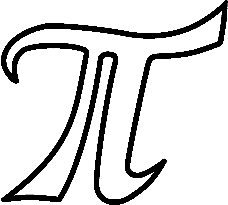 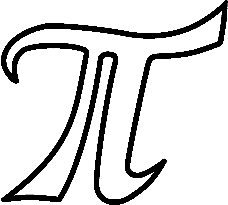 Diskriminante = WERT unter der Wurzel
Die Diskriminante D ist der Term unter der Wurzel und gibt an, wie viele reelle Lösungen eine quadratische Gleichung besitzt.
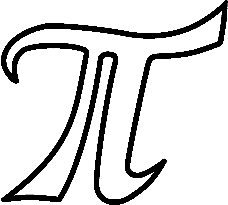 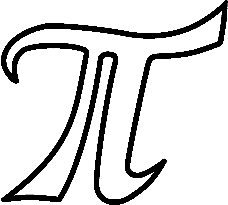 Ausblick – nächstes Lernvideo
Quadratische GleichungenKleine Lösungsformel
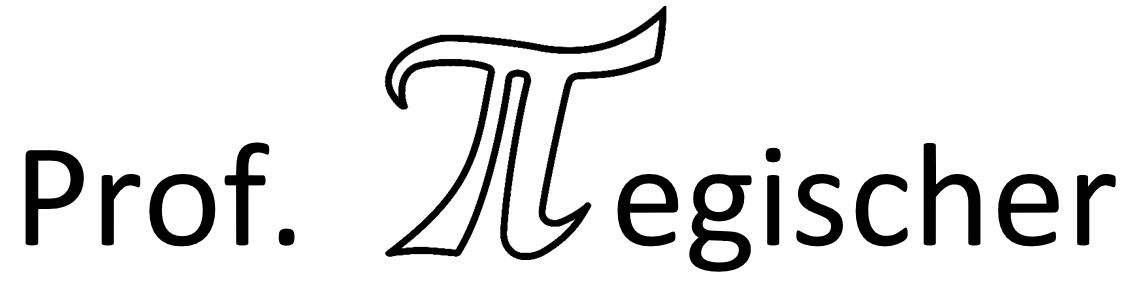